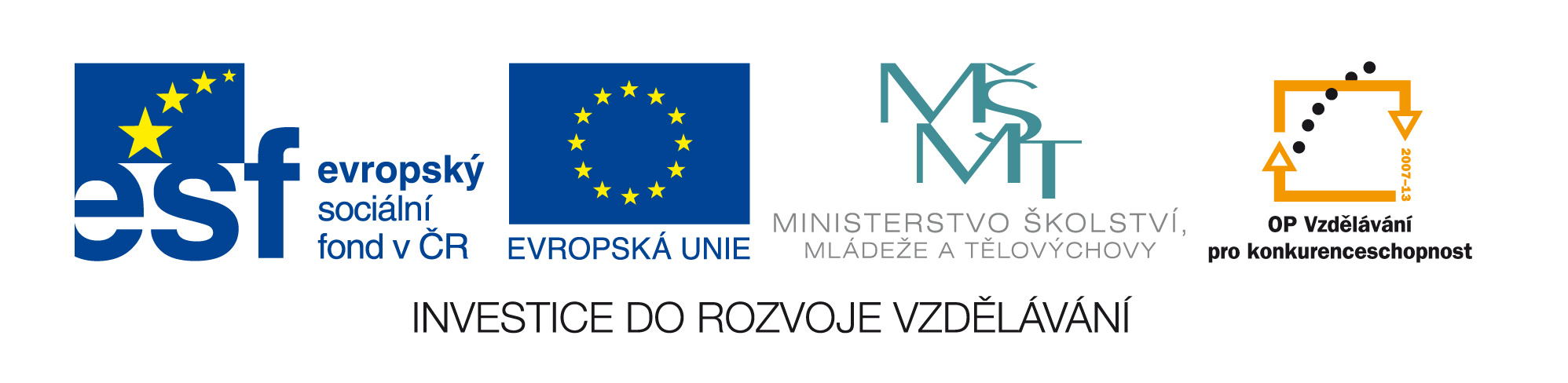 Elementaristika elektronických informací
VIII. Tabulkový procesor 
  logické funkce, podmíněné formátování
Jiří Leipert
Podmíněné formátování (.xls)
formátuje buňku dle splnění podmínky na její obsah
možnost nastavení více pravidel které se realizují v zadaném pořadí (možno změnit ve Správě prav.)
jednotlivé podmínky se nesmí logicky překrývat
podmiňovat lze pouze danou buňku
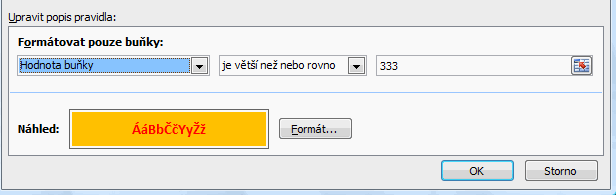 2 z 20
Podmíněné formátování (.xls)
Označení oblasti buněk
Výběr Nové pravidlo…
Volba Formátovat pouze buňky obsahující
Definovat podmínku a vlastní Formát…
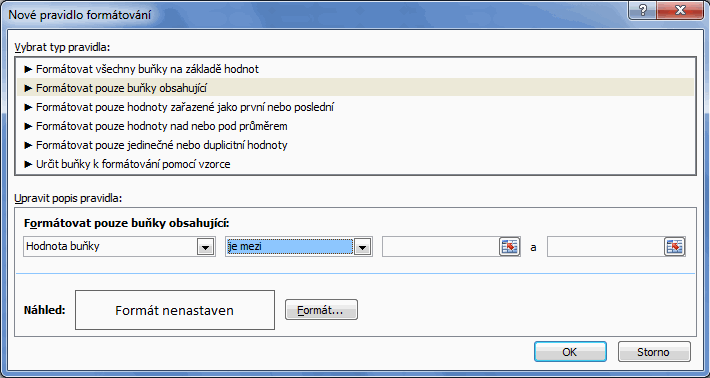 3 z 20
Podmíněné formátování (.xls)
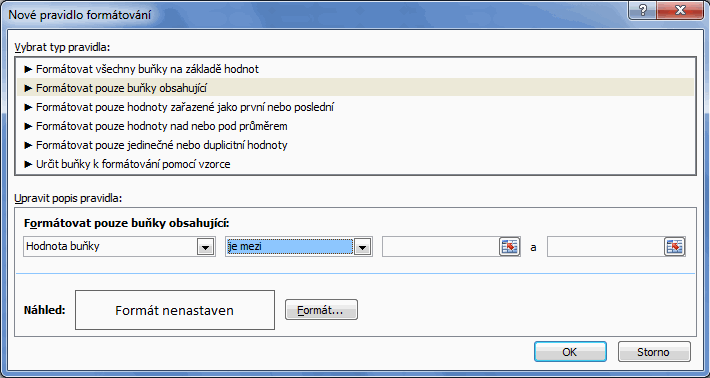 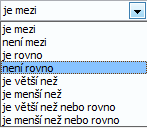 4 z 20
Podmíněné formátování - přehled
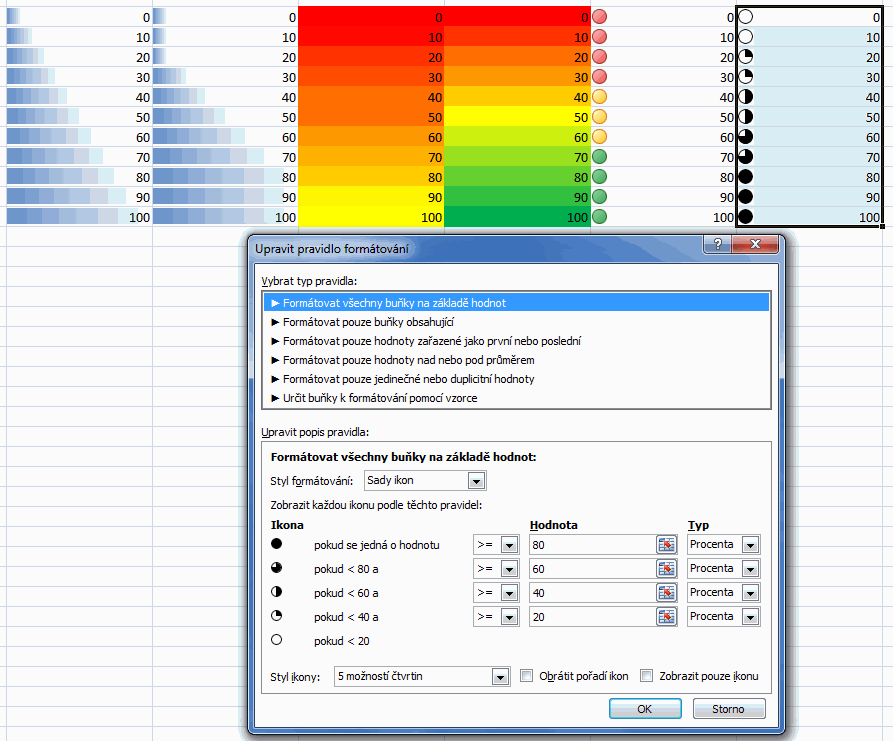 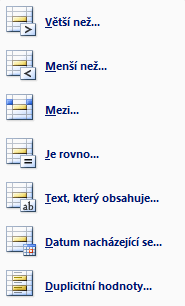 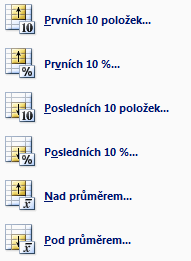 5 z 20
Podmíněné formátování - zadání
nové pravidlo cílené na obsah buňky (hodnotu)
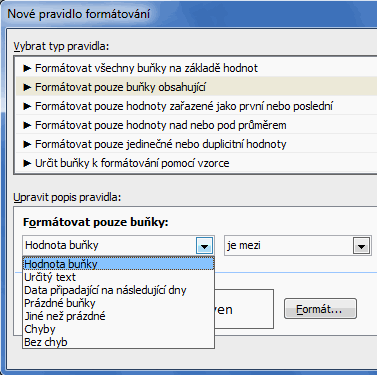 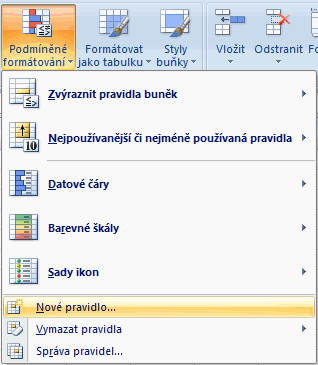 6 z 20
Podmíněné formátování - Správce
změna pořadí pravidel, úpravy, odstranění
zobrazení pravidel pro oblast buněk či celý list
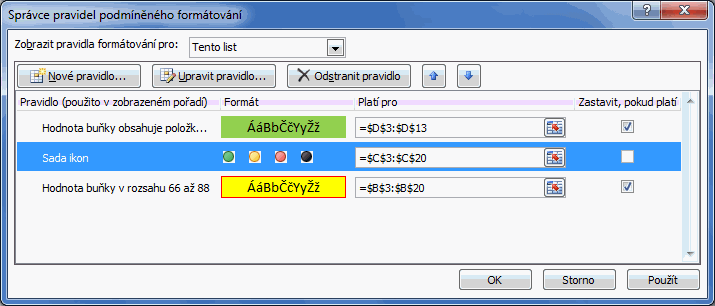 7 z 20
Mocniny, odmocniny
=A3*A3	(druhá mocnina obsahu buňky A3)
=A3^2	(stříška - caret AltGr+š)
=POWER(A3;2)	(druhá mocnina funkcí POWER)

=ODMOCNINA(A3)	(druhá odmocnina buňky A3)
=A3^(1/2)	(druhá odmocnina buňky A3)
=A3^0,5	(druhá odmocnina buňky A3)
=A3^(1/3)	(třetí odmocnina buňky A3)
=POWER(A3;1/3)	(třetí odmocnina buňky A3)
8 z 20
Funkce KDYŽ
logická funkce s kořenem dle splnění podmínky
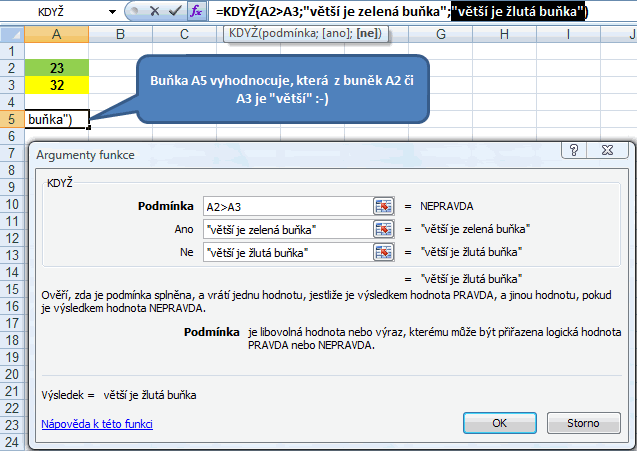 9 z 20
Vnořování funkce KDYŽ
další funkci KDYŽ vnořujeme do stávajícího argumentu Ano nebo Ne (lze větvit do obou argumentů zároveň)
= KDYŽ(B4<10;“jednociferné“;“víceciferné“)






(podmínky jsou uvažovány v oboru přirozených čísel)
KDYŽ(B4<100;“dvouciferné“;“víceciferné“)
=KDYŽ(B4<10;“jednociferné“;KDYŽ(B4<100;“dvouciferné“;“víceciferné“))
10 z 20
Vnořování funkce KDYŽ
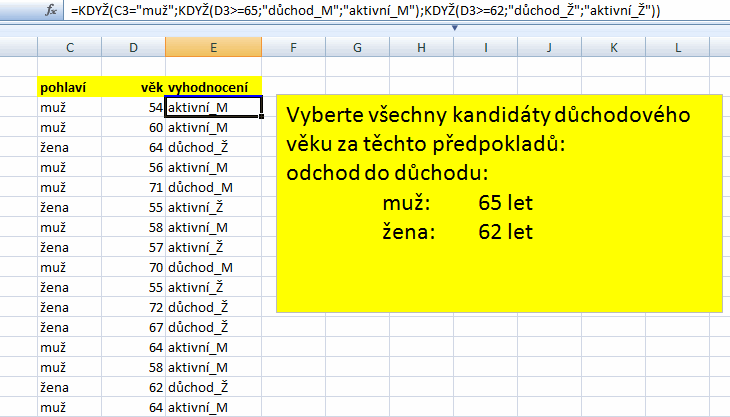 11 z 20
Vnořování funkce KDYŽ
variabilita zápisu algoritmu…
=KDYŽ(C3="muž";KDYŽ(D3>=65;"důchod_M";"aktivní_M");KDYŽ(D3>=62;"důchod_Ž";"aktivní_Ž"))
=KDYŽ(C3="muž";KDYŽ(D3>=65;"důchod_M";"aktivní_M");KDYŽ(C3="žena";KDYŽ(D3>=62;"důchod_Ž";"aktivní_Ž");"třetí_pohlaví?"))
=KDYŽ(A(C3="muž";D3>=65);"důchod_M";KDYŽ(A(C3="žena";D3>=62);"důchod_Ž";"aktivní_věk"))
=KDYŽ(NEBO(A(C3="muž";D3>=65);A(C3="žena";D3>=62));"důchod";"aktivní_věk")
12 z 20
Funkce A a NEBO
výhodné je využití těchto funkcí jakožto argumentu podmínky ve funkci KDYŽ
umožňují zadat více podmínek (až 255)
A – vrátí hodnotu PRAVDA, pouze jsou-li všechny podmínky pravdivé
NEBO – vrátí hodnotu PRAVDA, je-li alespoň jedna z podmínek pravdivá

A(5<6;C2=D$6;7=>8;C3<-12)
13 z 20
Funkce RANK
vyhodnocuje pořadí hodnoty v daném rozmezí hodnot (sestupně či vzestupně)  RANK(B3;$B$3:$B$9;1)
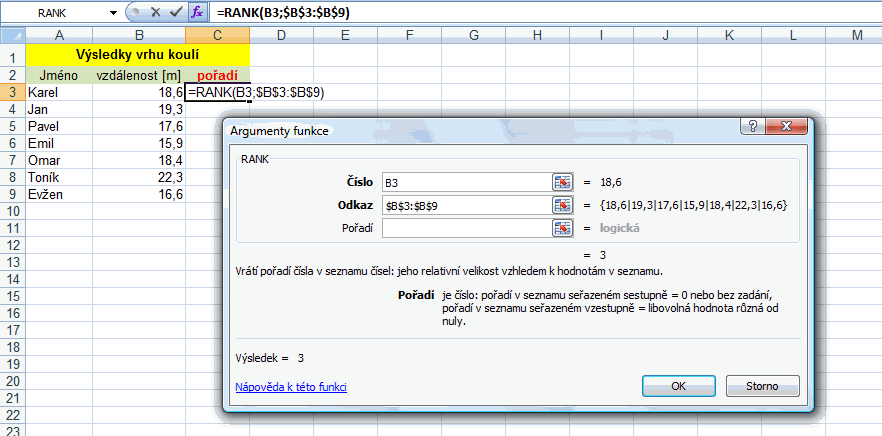 14 z 20
Funkce COUNTIF
COUNTIF(C2:C14;"<=35") – vrátí počet buněk    v oblasti, které splňují požadované kritérium
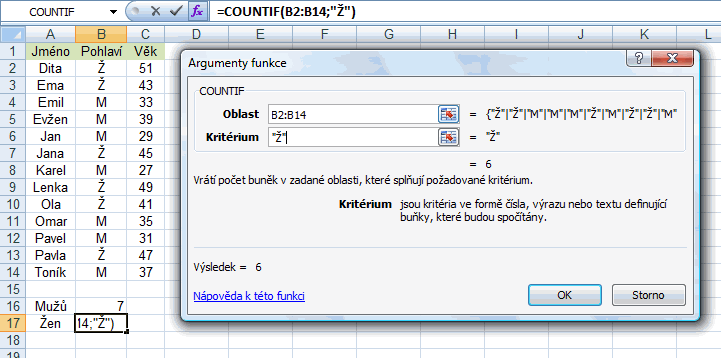 15 z 20
Google Tabulky - funkce
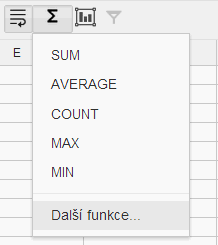 vložení funkce
výběrem pod ikonou sumy
zápisem = a začátkem názvu funkce
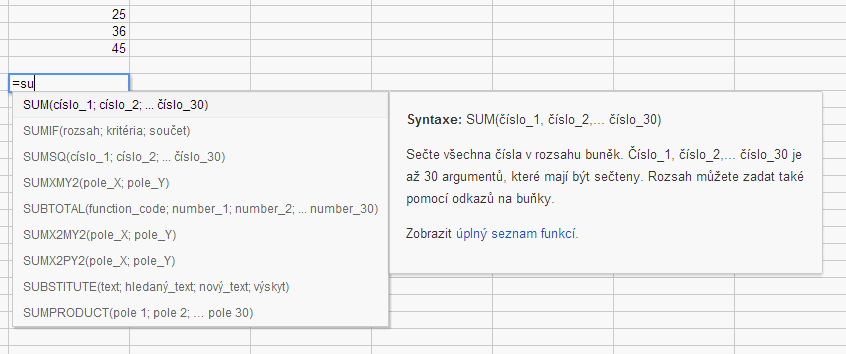 16 z 20
Google Tabulky - funkce
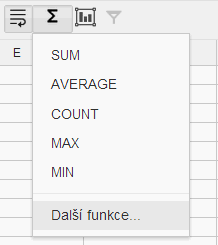 SUM, MAX, MIN
COUNT, AVERAGE
POWER, SQRT
IF, AND, OR
COUNTIF, SUMIF
RANK, LOOKUP
ROUND, ROUNDUP, ROUNDDOWN
RAND, RANDBETWEEN
17 z 20
Google Tabulky - LIVE funkce
NOW, TODAY, IMAGE
IMPORTRANGE
IMPORTHTML
IMPORTXML
GOOGLEFINANCE CURRENCY
SPARKLINE

SPARKLINE(GoogleFinance("CURRENCY:CZKUSD";"price";TODAY()-14;TODAY()))
18 z 20
Google Tabulky - podmíněné formátování
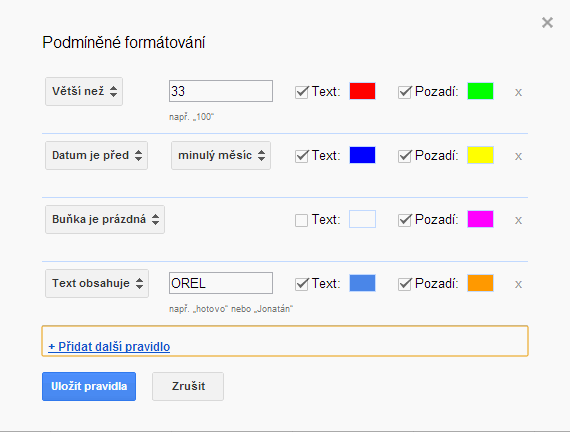 19 z 20
Google Tabulky - podmíněné formátování
vlastní vzorec - podmínění více buněk řádku
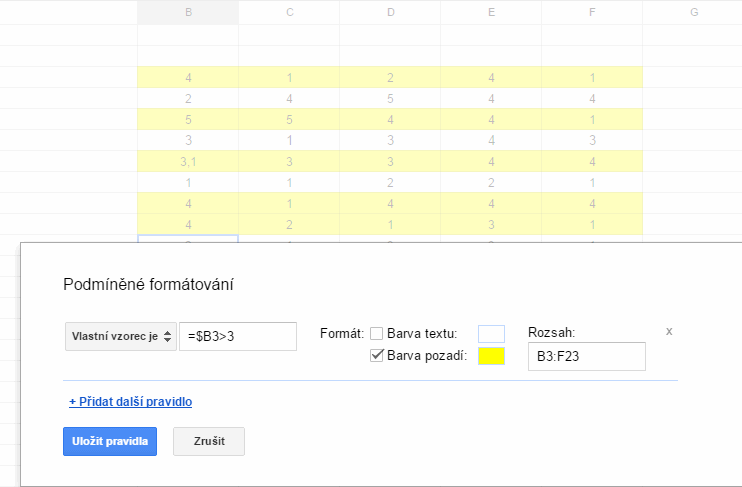 20 z 20